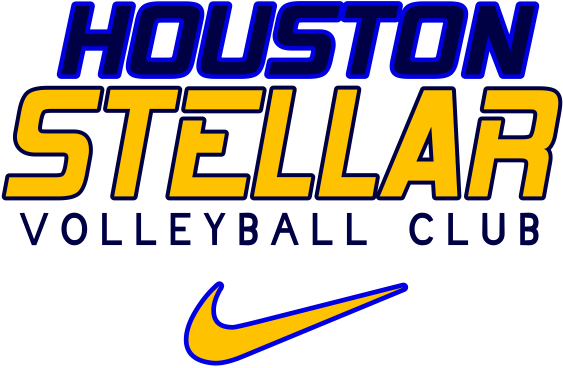 2023-2024
COACH MEETING
Club Mission: Houston Stellar strives to provide a premium experience for all players and families, while competing to be a top-notch club in the state and nation!

Idea behind the club: To provide a positive experience for young female athletes through the sport of volleyball.
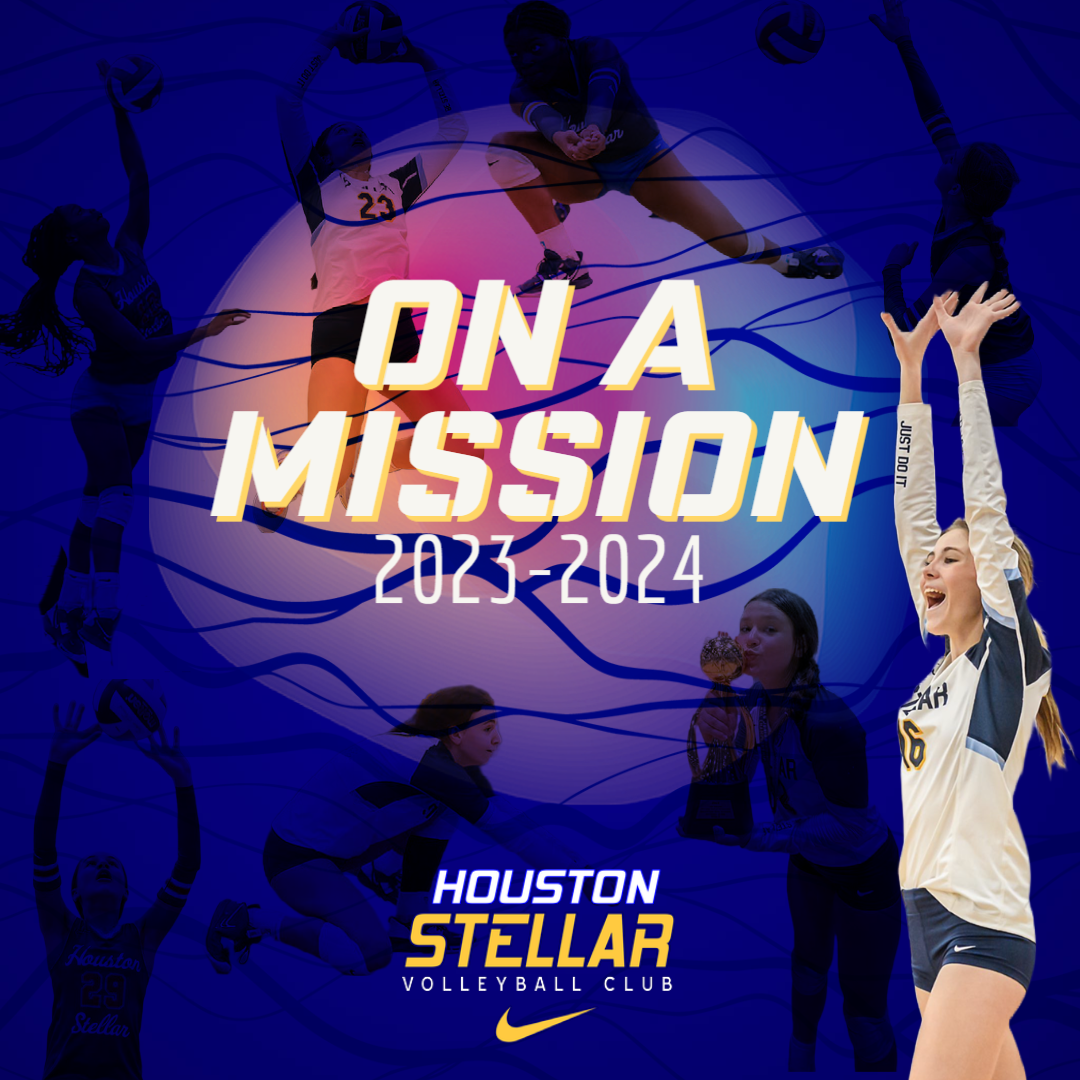 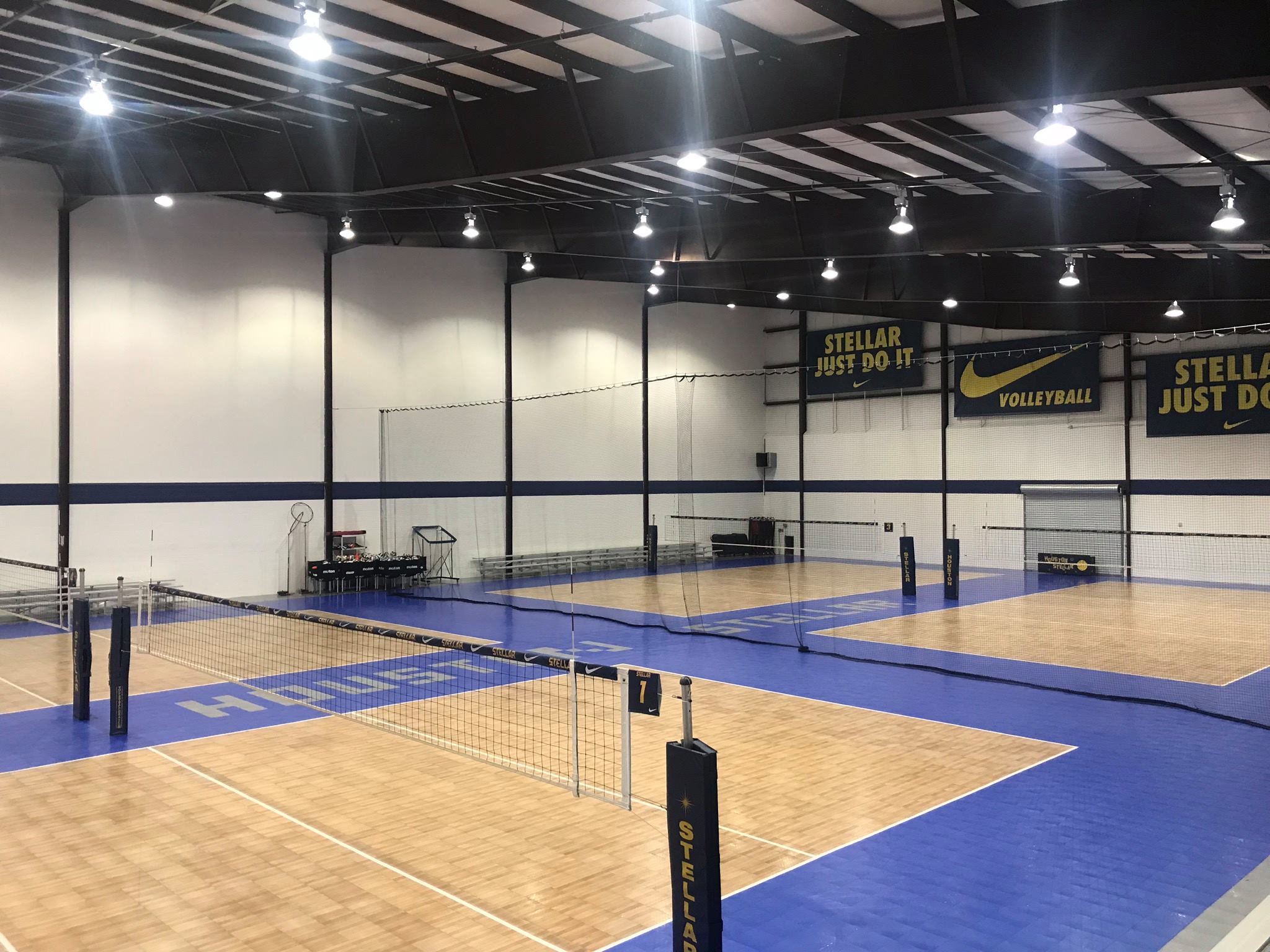 DEFINING ROLES
ROLE OF THE CLUB
PROVIDE TRAINING, TOP LEVEL COACHING, FACILITY, & EQUIPMENT
RECRUITMENT OPPORTUNITES
OPEN LINE OF COMMUNICATION
INFORMATIVE WEBSITE
COMPETITIVE SCHEDULES
HONEST & CONSISTENT 
    ENVIRONMENT
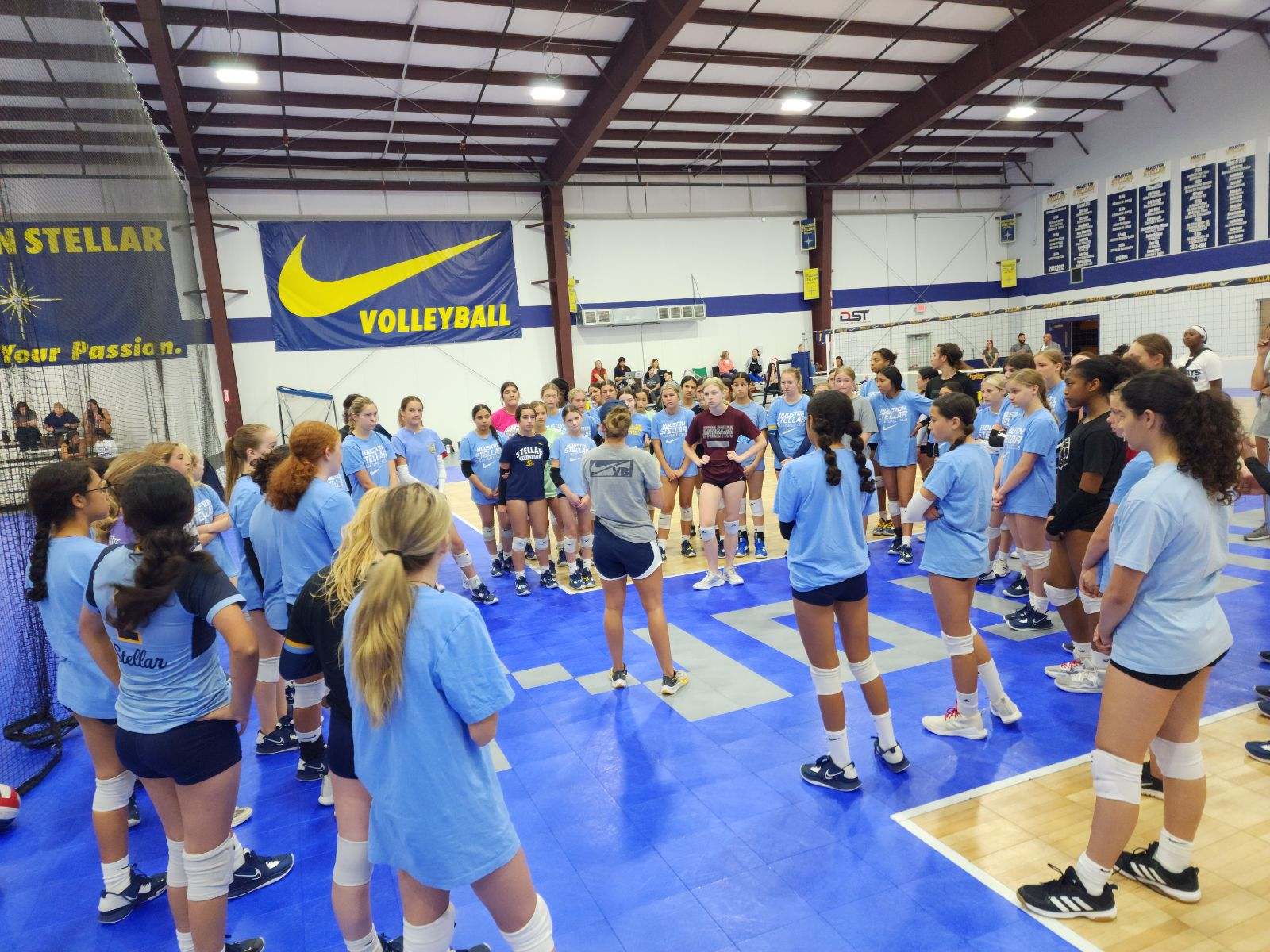 CLUB POLICIES, PROCESSES, & PROCEDURES

We are a business that provides a service
Nike Sponsorship:  Coaches and Players honor this. 
No outside food or drink
Concessions – On Your Honor 
Retail – Flash Store
Court Clean Up
In Season Lessons
Issuing Ball Bags
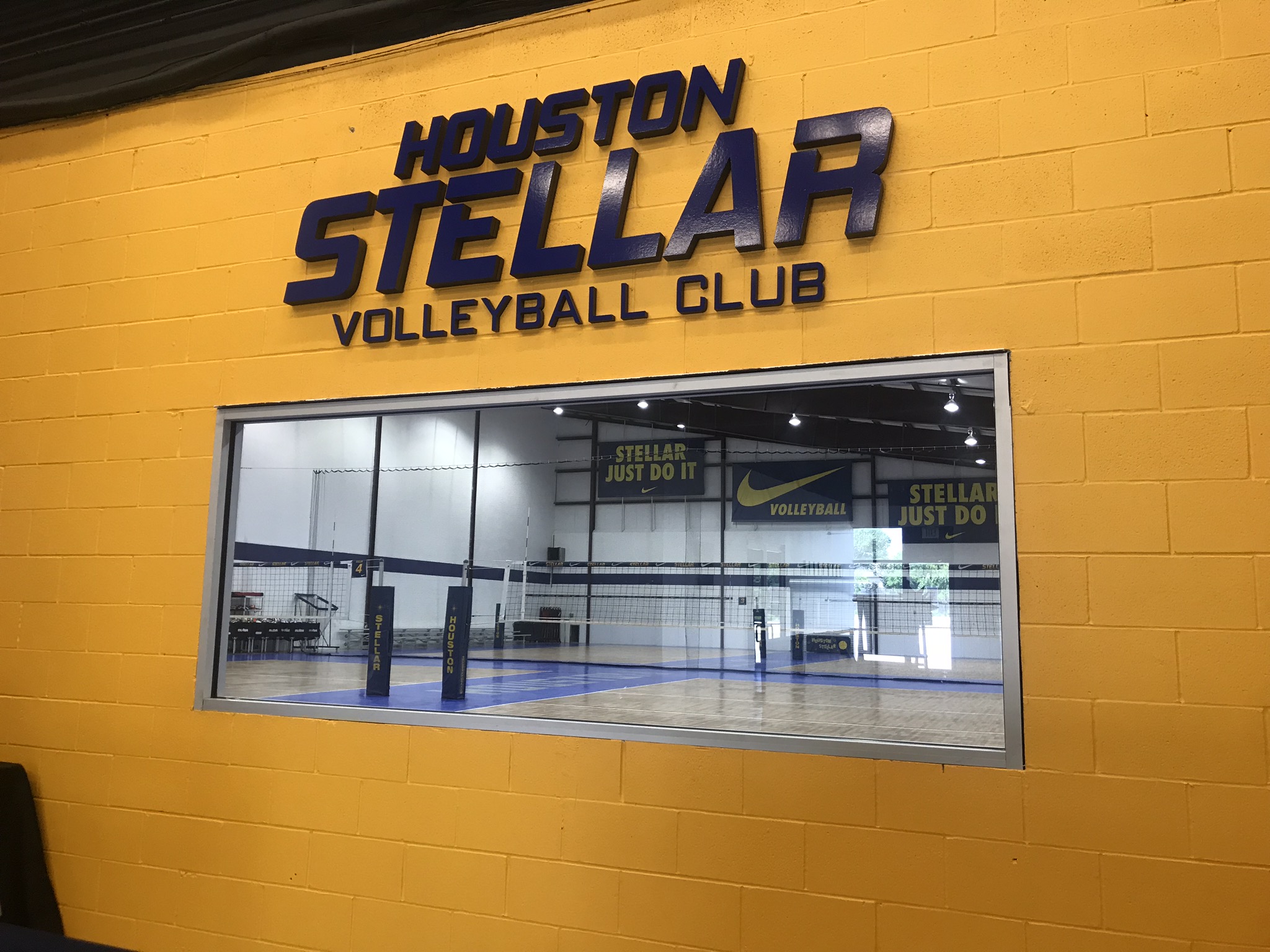 COACH POLICIES PROCEDURES 

INDEPENDENT CONTRACTORS vs EMPLOYEES
PAID FOR SERVICE TO COACH
1099 AT END OF YEAR VS W2
RESPONSIBLE FOR YOUR OWN TAXES
AUTO, FOOD, TRAVEL DEDUCTIONS – RESEARCH REQUIREMENTS ETC.

COMPENSATION
MONTHLY PAYMENTS LAST DAY OF MONTH – AUTO DEPOSIT
ABSENSES:  $60/$40 PRACTICE, $150/$100 TOURNEYS/DAY
ALL ABSENSES MUST BE REPORTED TO SCOTT
ASST. COACHES PAID FOR TAKING PRACTICE $20, TOURENY $50
TRAVEL PER DIEM – $100-175 / TOURNEY.  ADDED TO MONTH PAY
REIMBURSE FOR AIRPORT PARKING AND OR UBER. RECEIPTS NEEDED.
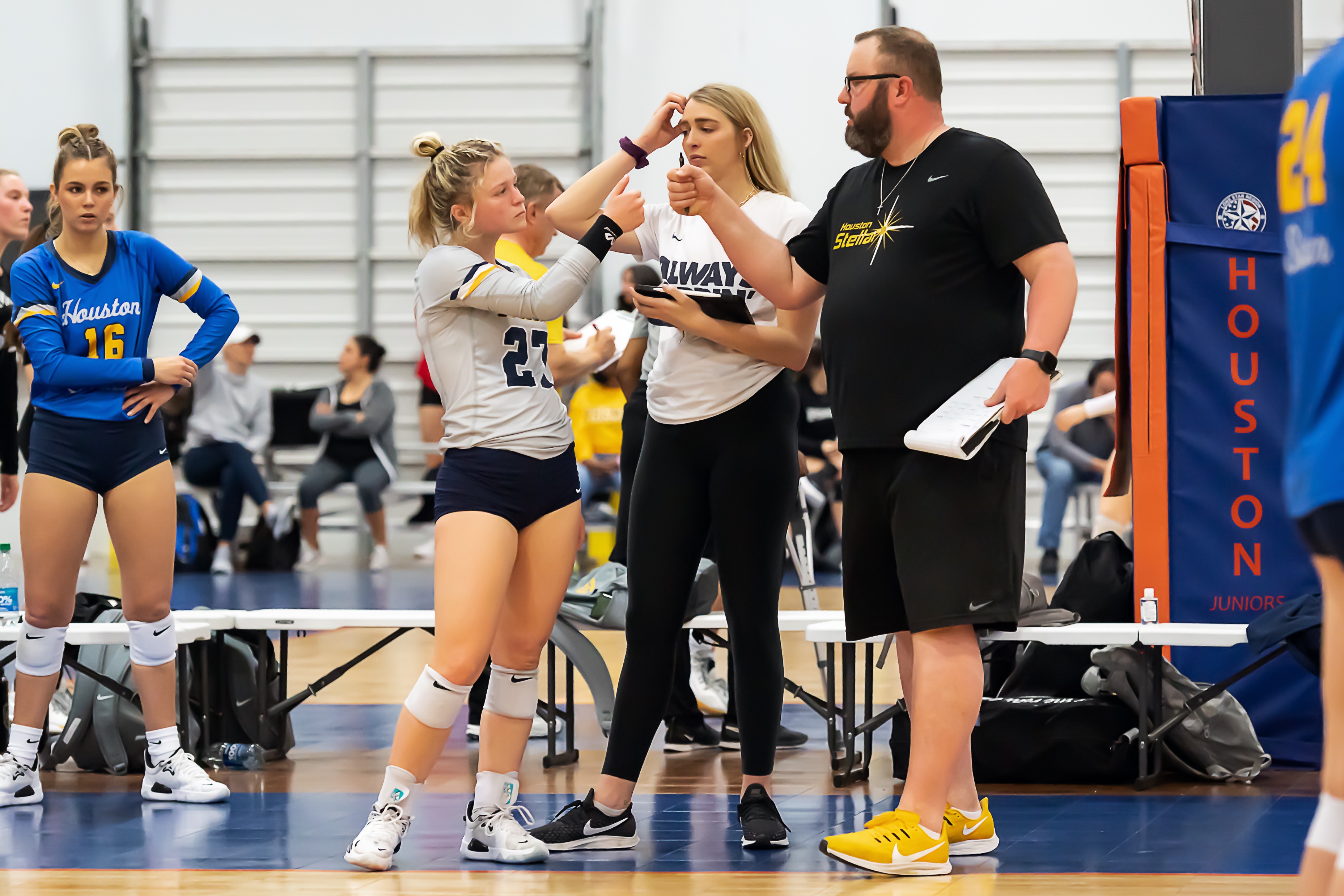 ROLES OF OUR COACHES

REPRESENT THE CLUB & YOURSELF
COMPETITIVE ADVANTAGE FOR STELLAR
BE PRESENT, BE ON TIME, AND BE AN EXAMPLE
BE INVESTED IN THE PROCESS
HOLD PLAYERS TO A HIGH STANDARD 
ENFORCE CLUB POLICIES
PRACTICE WITH PURPOSE & FOR GROWTH

PAY ATTENTION TO YOUR SCHEDULES & COMMUNICATION
KNOW WHERE, WHEN, AND WHO YOU PLAY OR REF
COMMUNICATE TO THE PARENTS ON THE TEAM 1ST
READ & RESPOND TO GROUP ME & EMAILS
ALL PLAYERS SHOULD WANT TO COME BACK TO STELLAR NEXT YEAR
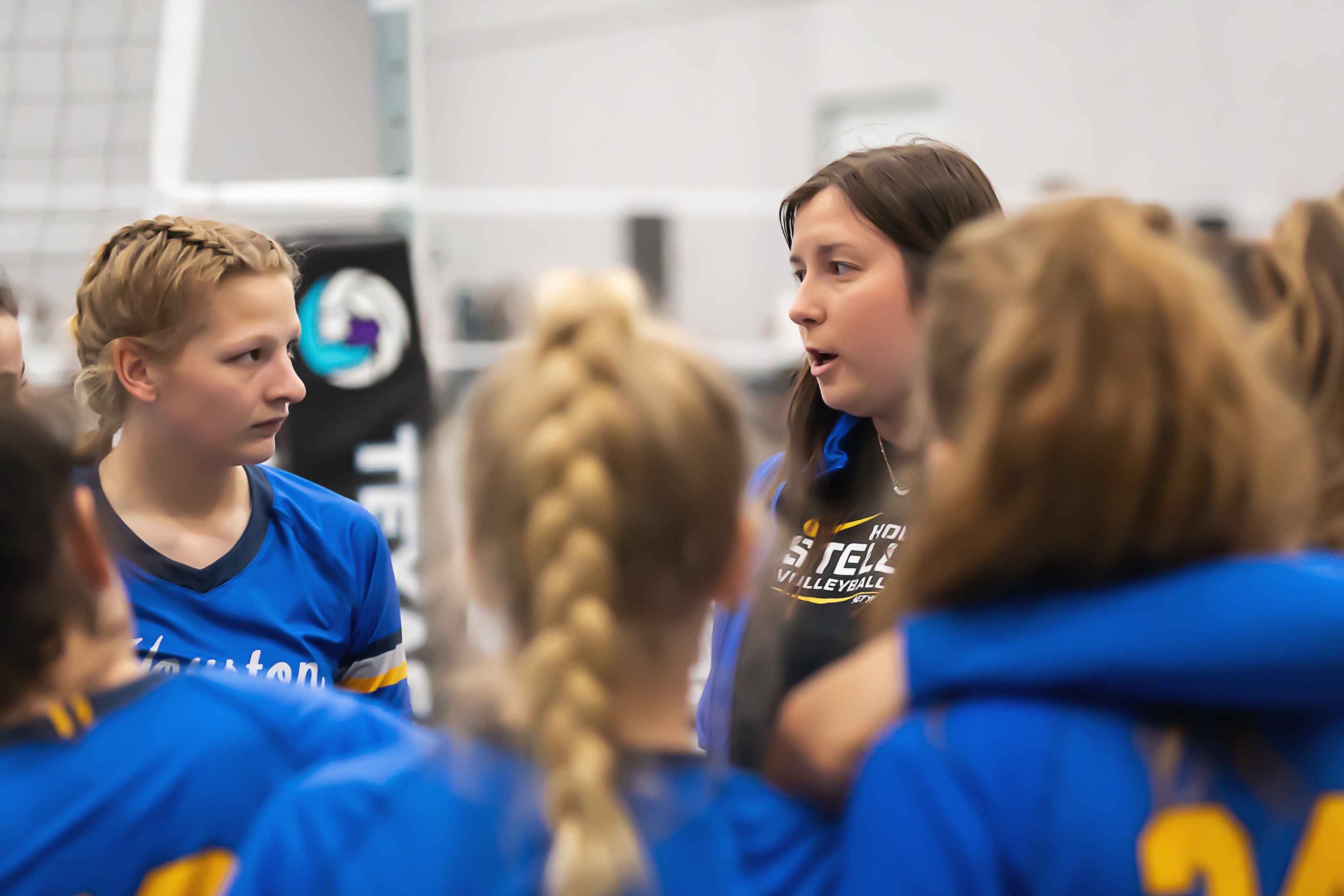 TRAINING TO BE CURRENT, HIGH LEVEL, & SET OUR ATHLETES APART.

AREAS OF FOCUS
PRACTICES/TRAINING
POSITIONAL TRAINING & TEAM TRAINING
TOURNAMENTS/MATCH PLAY
KNOW YOUR LINE UPS, SUBSTITUTIONS, LIBERO, & RULES!
TEAM MANAGEMENT
COMMUNICATE PROPERLY, GIVE OPPORTUNITIES, PLAYER MEETINGS,
PLAY TO WIN BUT ALSO ALLOW FOR OTHERS TO CONTRIBUTE
BE STRONG & CONSISTENT, BUT MAKE IT FUN (FIND BALANCE)
DON’T ALLOW PARENTS TO BULLY YOU OR OVERSTEP.
WHAT STELLAR STANDS FOR
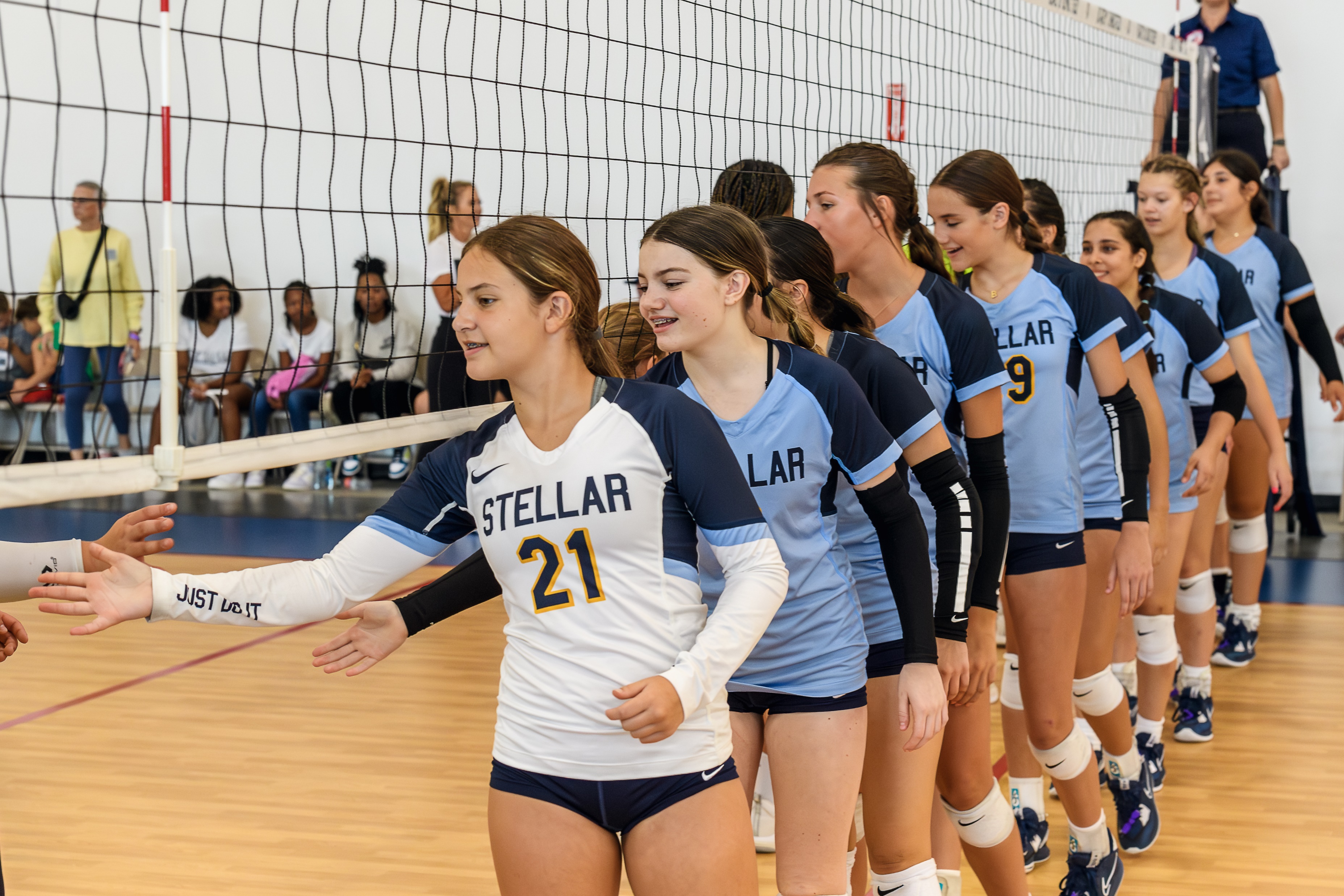 TOURNAMENTS
MOST TO ALL TOURNAMENT INFORMATION IS ON AES. 
SCHEDULES ARE USUALLY RELEASED THE WEDNESDAY BEFORE THE TOURNAMENTS.
EMAIL OUT TO THE PARENTS ON YOUR TEAM WELL BEFORE THE WEEKEND. PROVIDE LOCATION, TIME, TEAM REMINDERS, ETC…
MAKE SURE YOU REMIND YOUR PLAYERS TO BRING ALL JERSEYS, SPANDEX, & WHATEVER ISSUED GEAR THAT MAKES SENSE.
HAVE A ROTATION PLAN FOR REF DUTIES. THIS HAS TO BE CLEARLY COMMUNICATED AT THE BEGINNING OF THE SEASON. WE NEED TO BE TOP NOTCH WHILE REFFING. 
24 HOUR POLICY ON MEETING WITH PLAYERS & PARENTS ABOUT PLAYING TIME… DO NOT ENGAGE AT A TOURNAMENT!
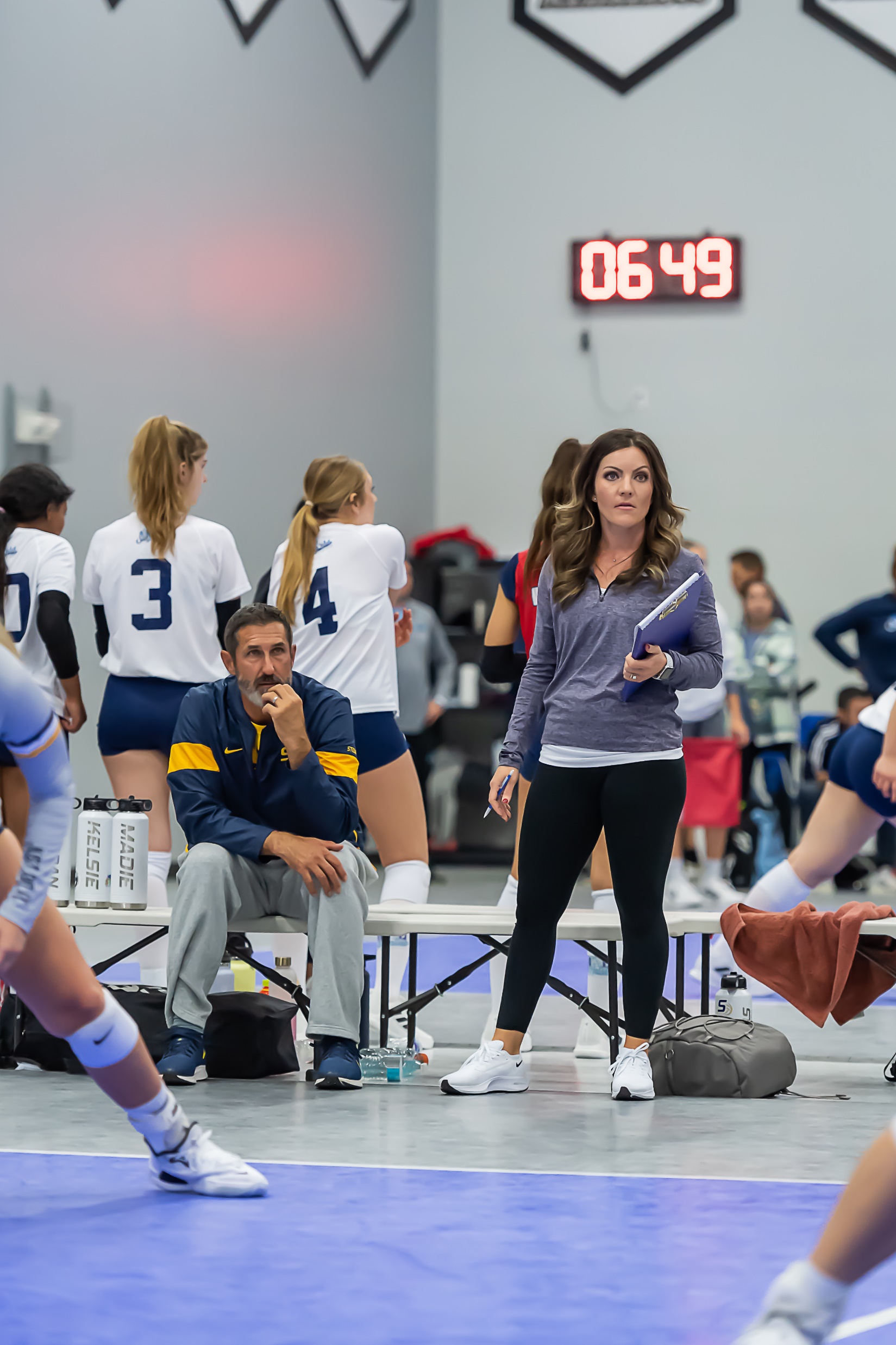 PRACTICES
BEHIND PAYMENT PLAYERS ARE NOT ALLOWED TO PARTICIPATE.
CANCELING PRACTICES – THIS IS A RARE OCCURANCE & NOT ENCOURAGED.
CHECK ALL PLAYERS TO MAKE SURE THEY ARE WEARING APPROPRIATE ATTIRE.
CLUB WIDE WARM UP / LEADING INTO BALL HANDLING.
EQUIPMENT – PLEASE TAKE CARE OF WHAT WE HAVE!
BALL CARTS : NO TRASH, NO CONES/SCOREBOARDS, NO ADDED BODY WEIGHT
PICKING UP PROPERLY AFTER EACH PRACTICE SESSION IS OVER.
DON’T PUSH BOXES ALONG THE GROUND. MUST BE TURNED ON WHEELS TO MOVE
START & END ON TIME FOR ALL PRACTICES. 
POLICIES ON PLAYERS THAT ARE LATE, ABSENT, ETC… (PARENT WEBSITE)
PARENT SITE (PASSWORD: onamission24 )
BE ORGANIZED, BE PREPARED, & HAVE A PLAN WITH FOCUS.
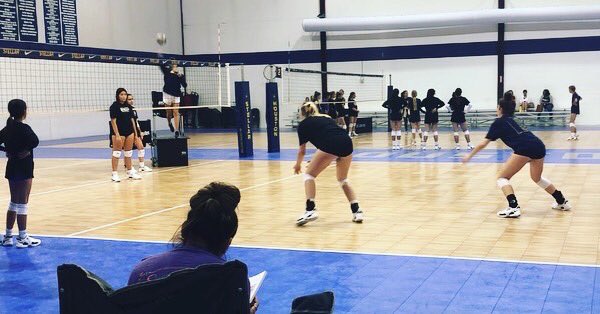 EXPECATIONS OF OUR COACHES
      KNOW TODAY’S GAME
KNOW HOW TO TRAIN ALL SKILLS
WE CROSS TRAIN OUR PLAYERS.
GIVE ALL PLAYERS OPPORTUNITIES IN 
     SERVE RECEIVE AND DEFENSE!

KNOW HOW TO MANAGE GAME SITUATIONS
MANAGING SUBS
ROTATIONS / LINE UPS
MAKE SMART DECISIONS
PLAY TO WIN AND KNOW HOW TO MANAGE YOUR ROSTER TO GIVE OPPORTUNITIES!!!!

KNOW WHO TO ASK FOR HELP!
DIRECTORS or VETERAN COACHES
COME WATCH DIFFERENT PRACTICES.
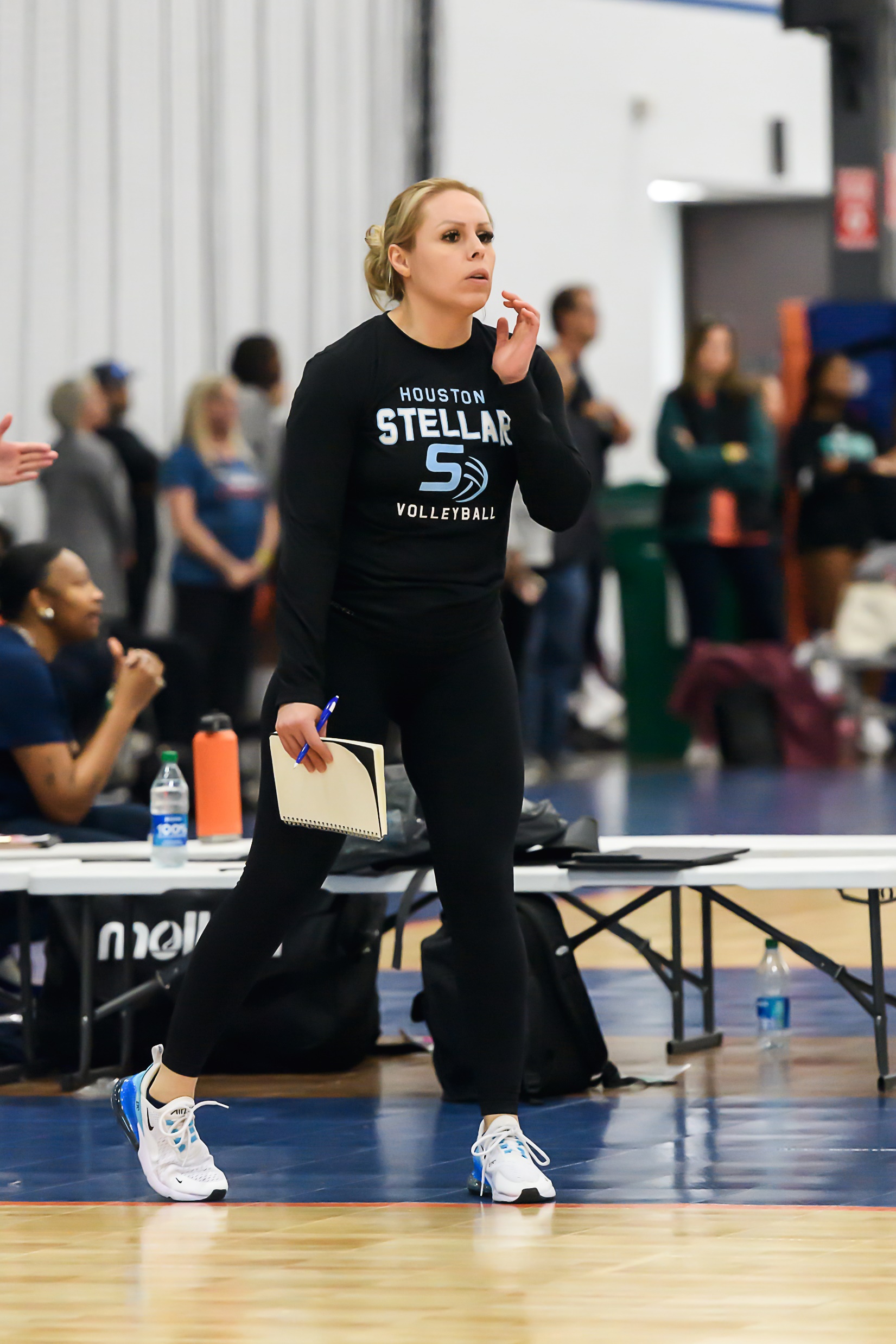 COACHING WEBSITE & RESOURCES

GOOD RESOURCES FOR SEASON INFORMATION
Coach Site (password: 2024coaches)
COACH CONTACTS
SEASON POLICIES
*TRAVEL COACHES: HOTELS & FLIGHTS
CLUB PRACTICE SCHEDULE
COACH IMPACT, SAFE SPORT, USAV MEMB.
REF CERTIFIED = CLINIC & RATING & EMAIL

Region Website (some information)
AES for tournament information or other tourney sites
   (usually updated the Wednesday before play)
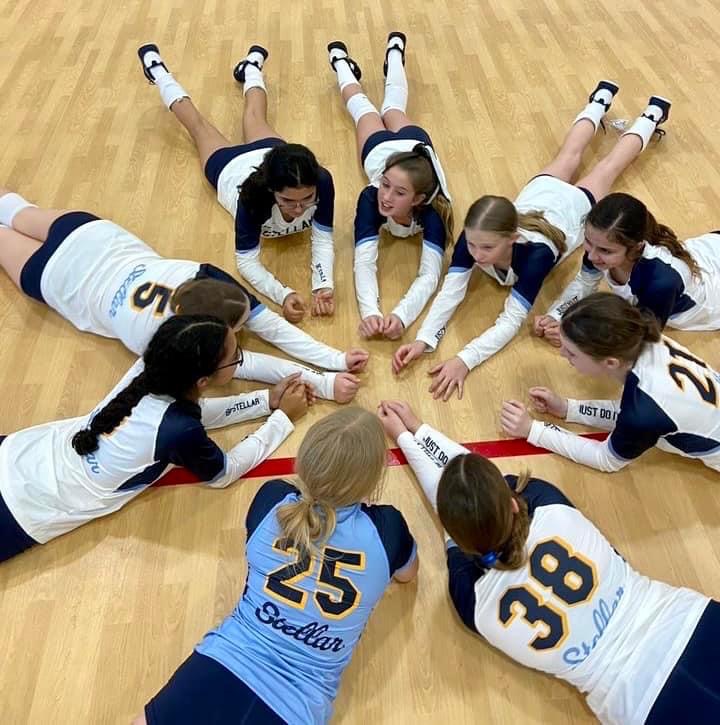 PLEASE BE RESOURCEFUL
Travel Team Policies /Expenses
 
 
Hotel Room, Tax, and parking will be credit card authorization.
Hotel and Volleyball Venue Parking reimbursed with receipts.
Uber, Lyft, Taxi reimbursed with receipts.
Airport Parking $10/day reimbursed with receipts
      Coaches are asked to share rides while driving to out of town tournaments 
      Traveling – Stellar Gear
      All Uber, Lyft, Taxi  - share rides with other coaches
      Changing Flights
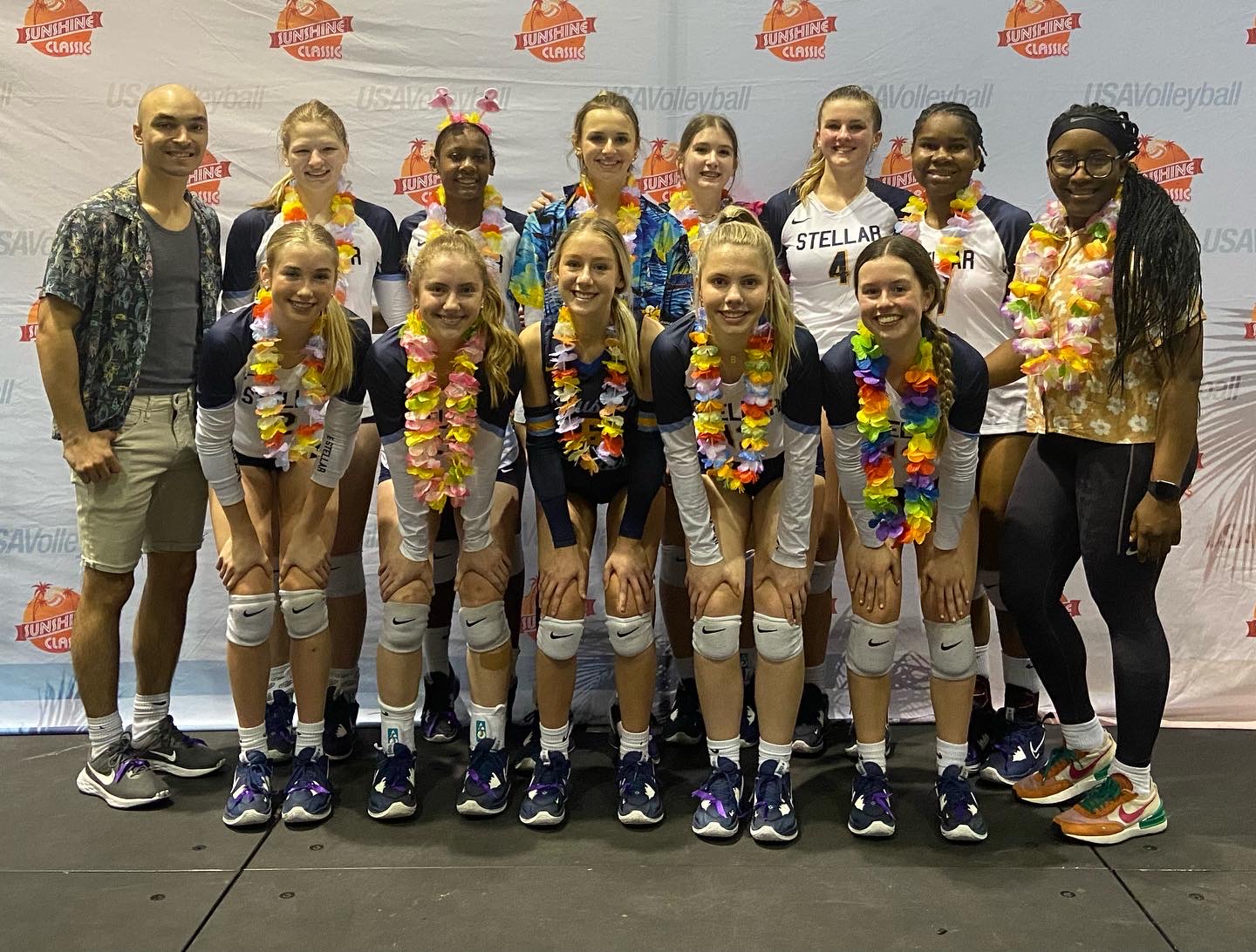 ROLE OF THE PARENTS
SUPPORT THE TEAM, COACH, & CLUB
UNDERSTAND THE COMMITMENT INVOLVED BY HELPING
    ATHLETES ARRIVE ON TIME AND ATTEND ALL TEAM EVENTS
BE A FAN ( NOT A COACH OR REF )
HELP COORDINATE TEAM EVENTS
BE POSITIVE TOWARDS THEIR 
    PLAYER AND TEAM
HUDL
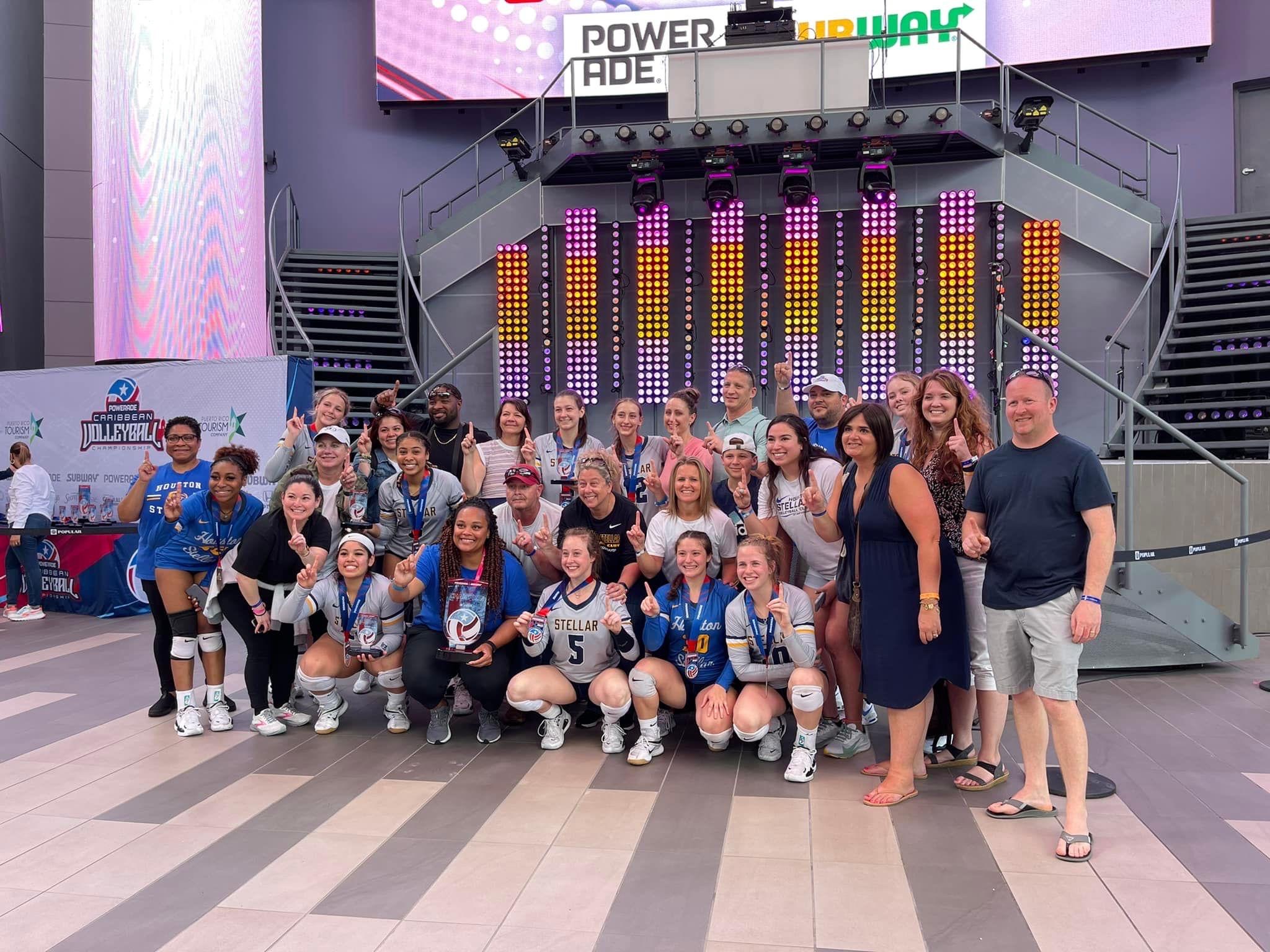 IMPORTANT INFORMATION
Thanksgiving Break: November 19-26

Stellar Social/Gear Pickup: November 25th 
We will take head shots during this time, so everyone needs to be picture ready.

Practices Start the week of November 27th.
If players are still in playoffs, they will not practice with their club teams 
         until after they finish their high school season.
DST will start the following week for Elite teams and those that sign up for 
         the extra classes offered.

December 22nd -1st  is Christmas Break.

Spring Break is arch 11th-17th 

Easter is March 31st
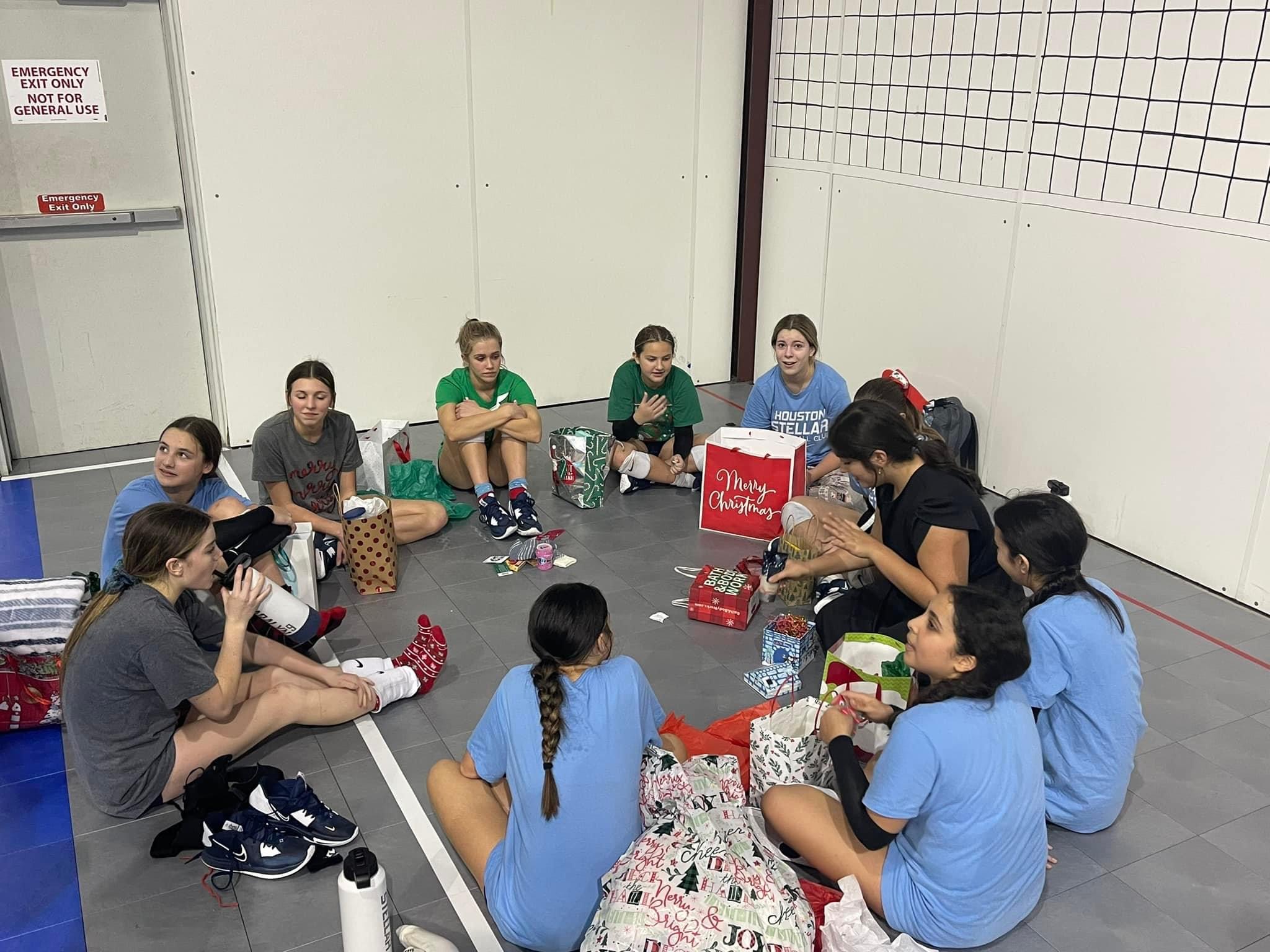 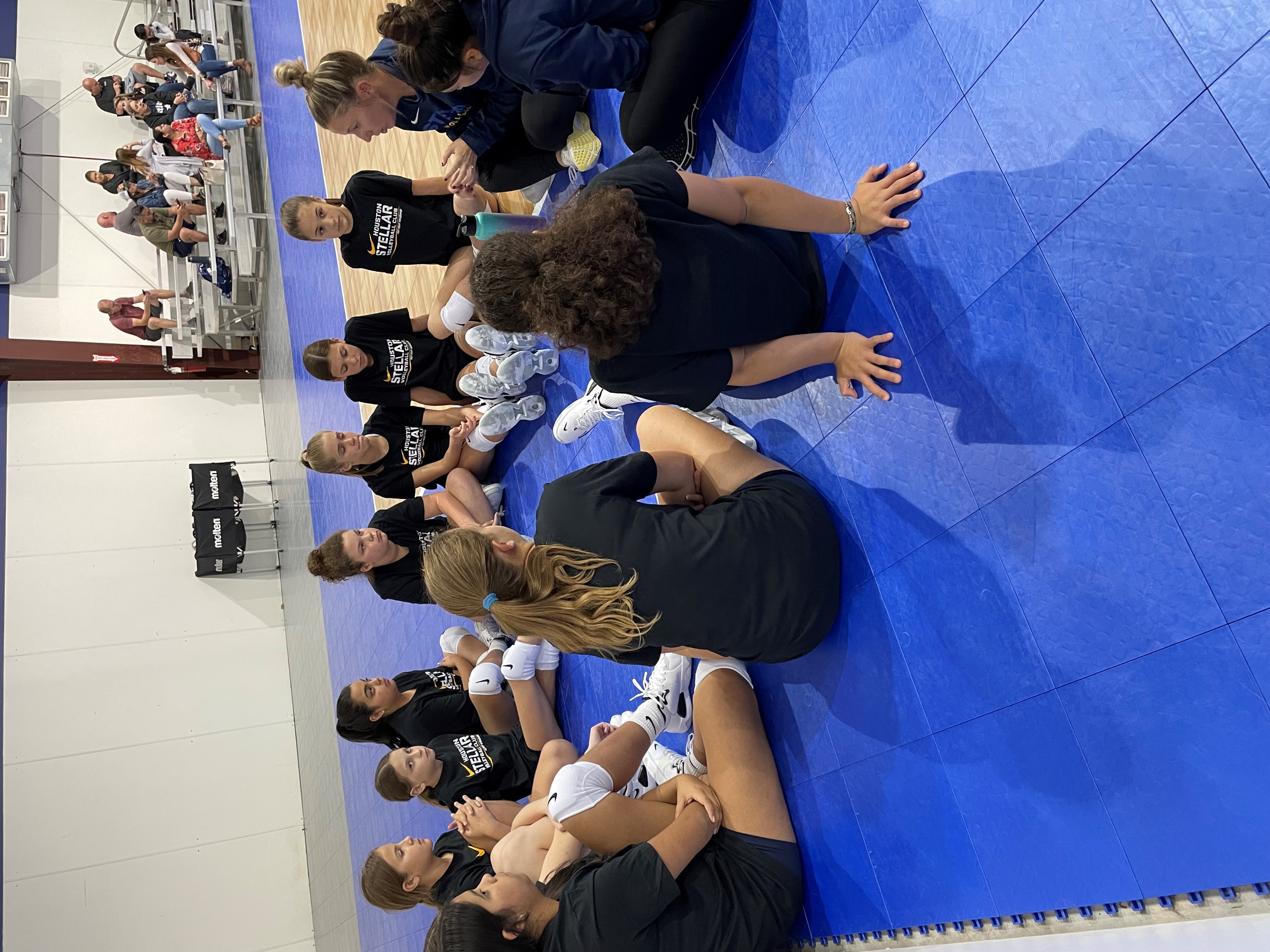 WEEK 1 – INTRO PRACTICES
INTRO PRACTICE WEEK
Start with a Small Introduction of your team.
Coaches take the time to tell your team about you and your playing/coaching backgrounds.
2024 Motto
Gear
Picking Up/Organized
Team Agreements
On Court: Warm Up
On Court: Stretching
On Court: Ball Warm Up
Offensive Play Review
Defense
13s Up: 6-On Movement / 12s below: Fundamental Footwork
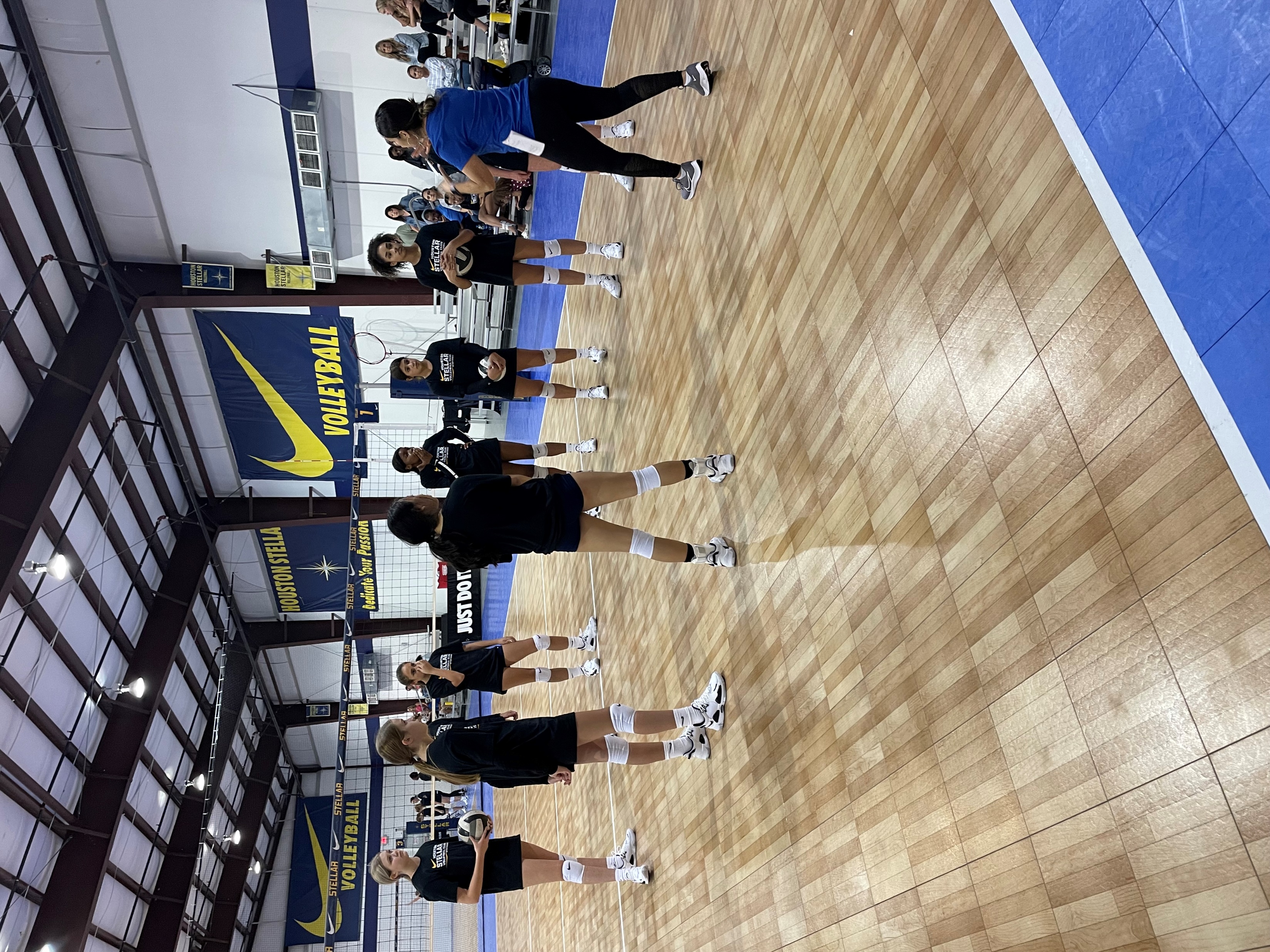 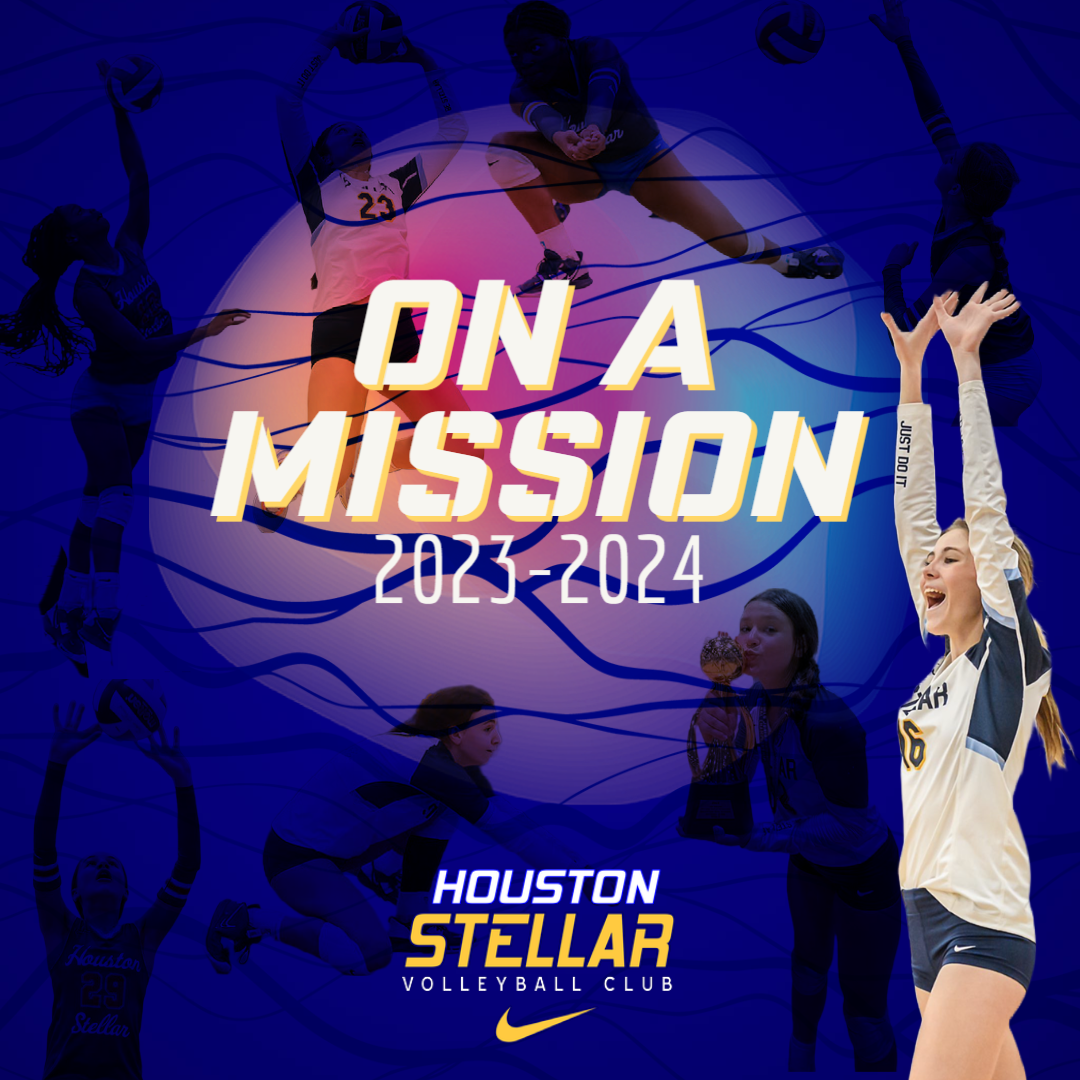